Определяем тему урока
Обитатели морей и океанов
к о р а л л
к и т
м  е д  у з а
а  к  у л а
к о н ё к
Какие острова бывают?
Как образуются острова?
Материковые острова
Вулканические острова
Коралловые  острова
Где больше всего коралловых островов?
Кораллы
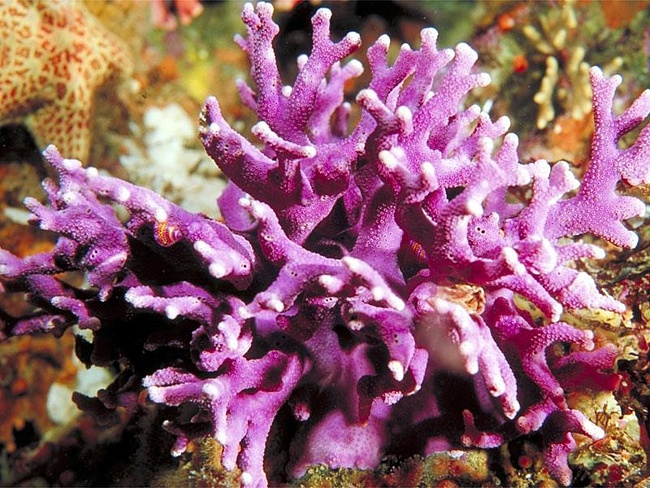 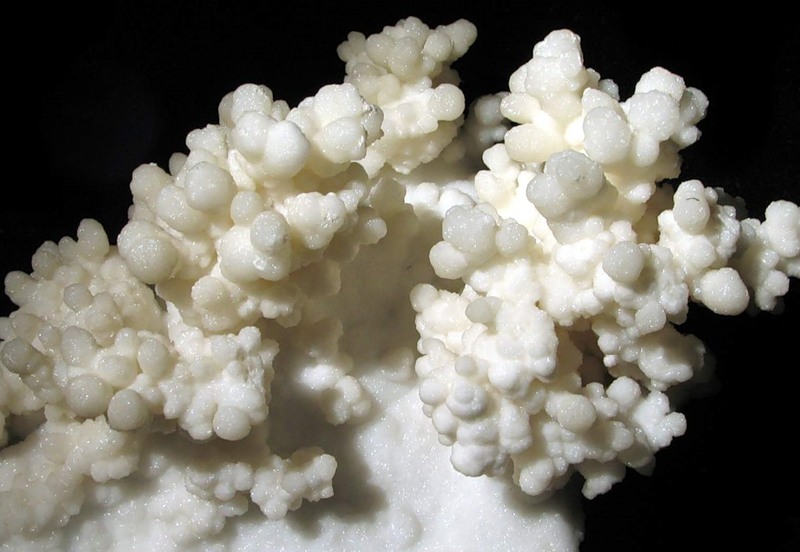 Обитатели морей и океанов
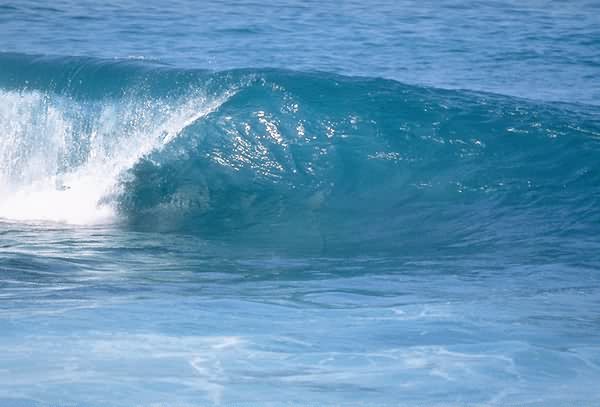 Что такое море. океан?
Белые медведи
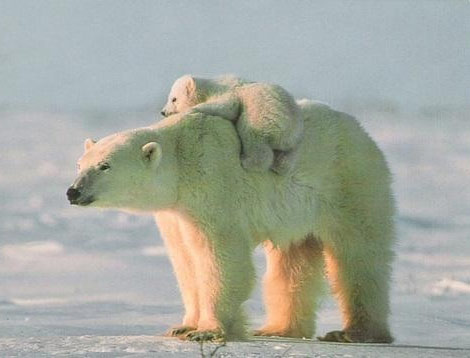 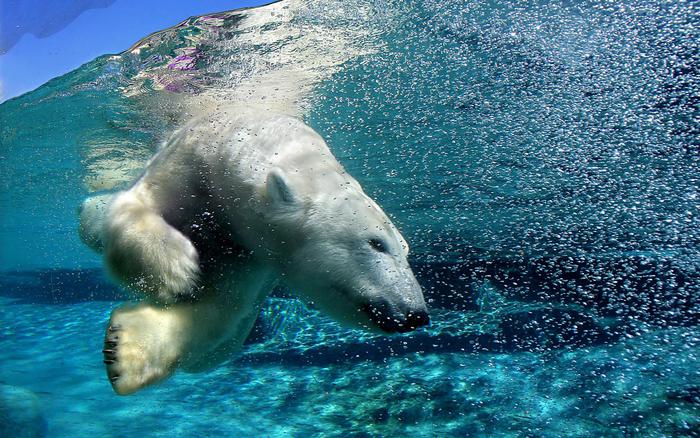 Ластоногие
Морской котик
Морские слоны
Морж
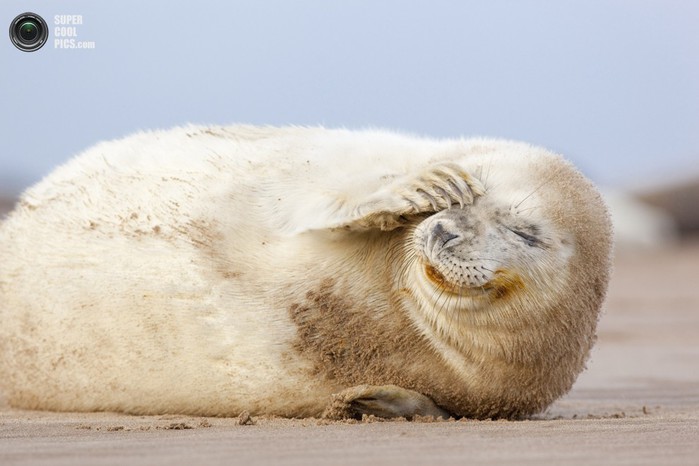 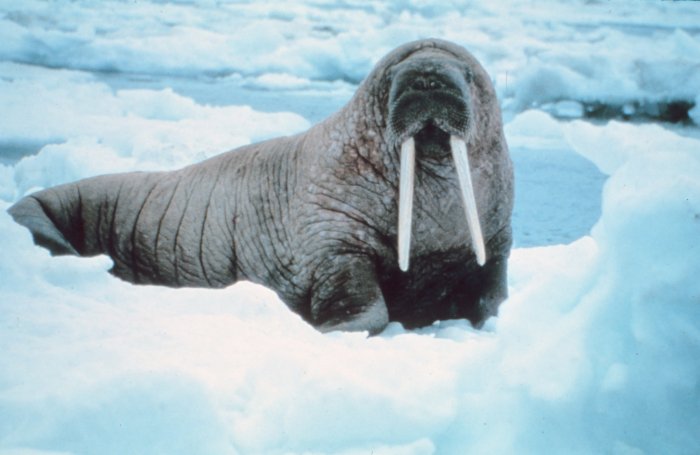 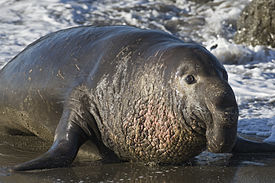 Пингвины
Малый пингвин
Королевский пингвин
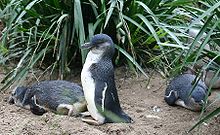 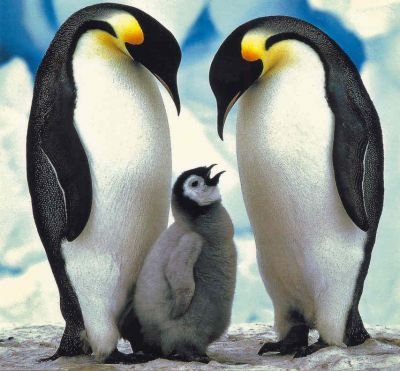 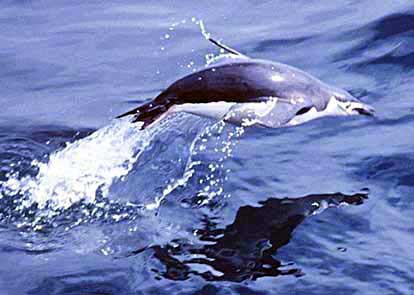 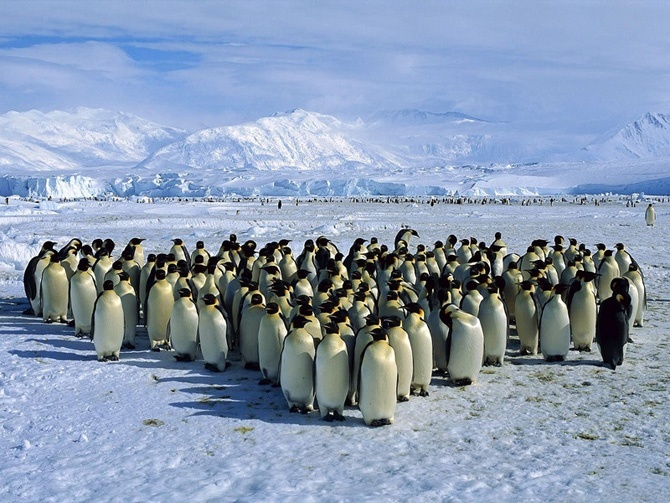 Китообразные
Касатка
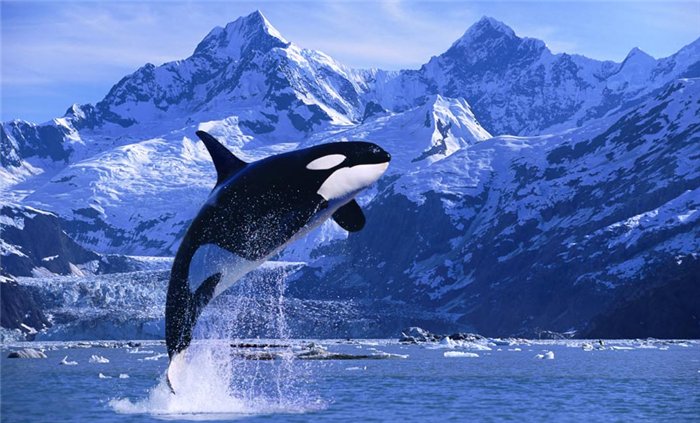 Дельфин
Кит  горбун
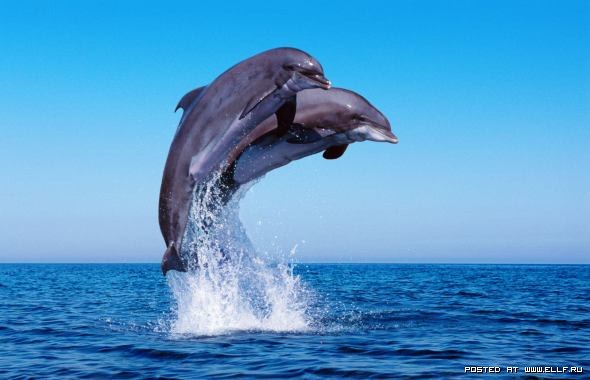 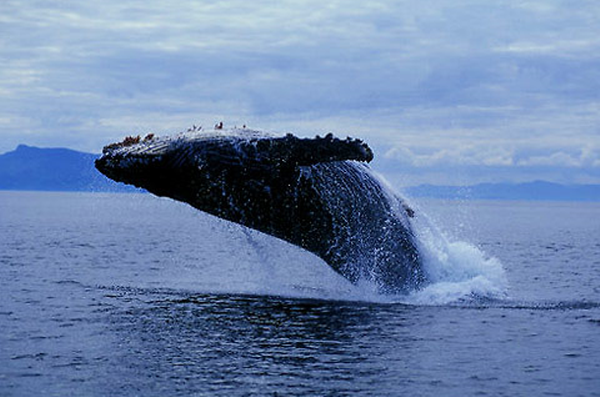 планктон
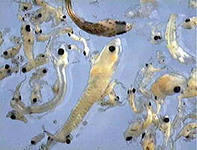 Акулы
Карликовые акулы.
Белая акула
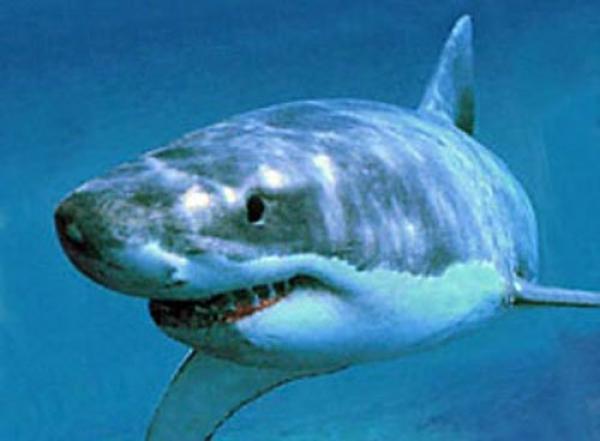 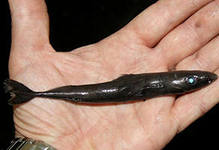 Австралийская 
бычья акула
Акула молот
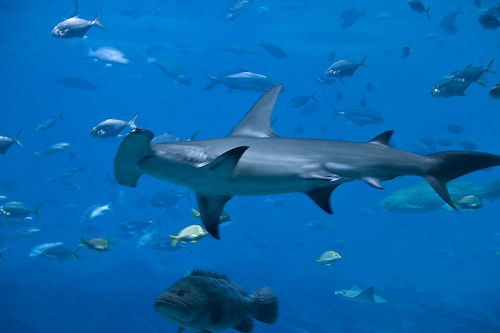 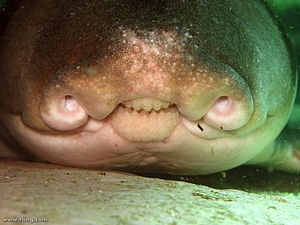 Скат манта
Скат электрический
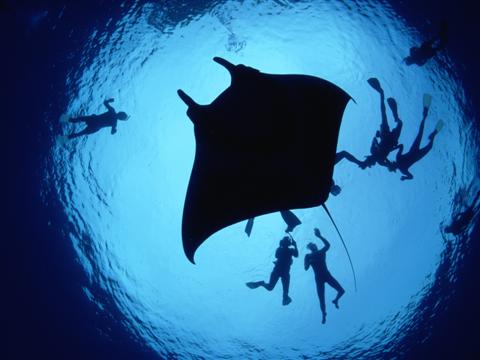 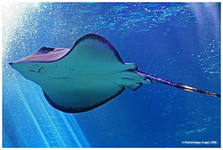 Осьминог
Морская черепаха
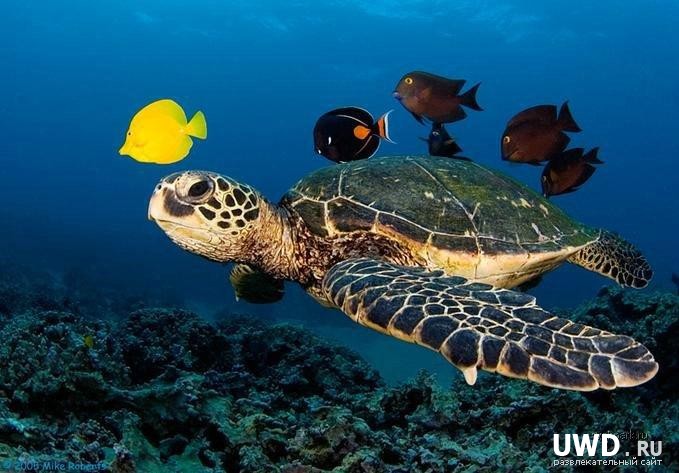 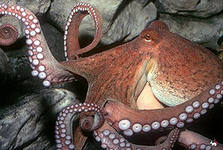 Морской ерш (скорпена)
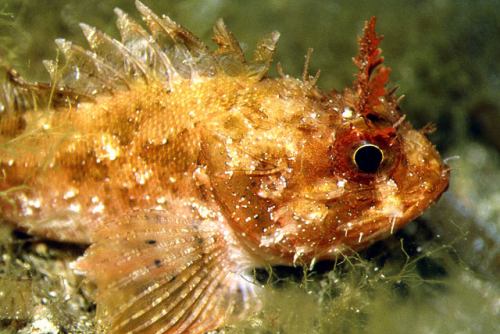 Рыба-клоун
Рыба-жаба
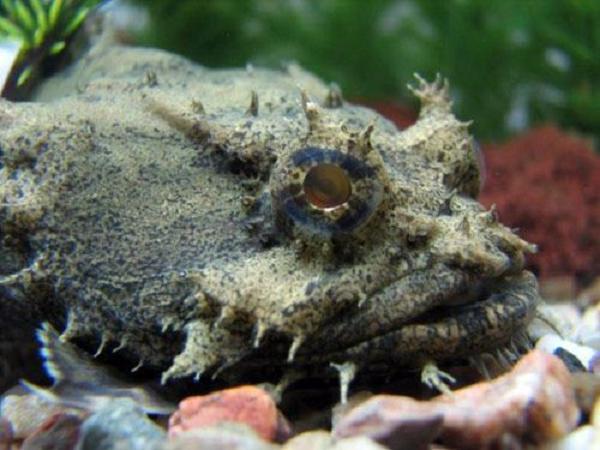 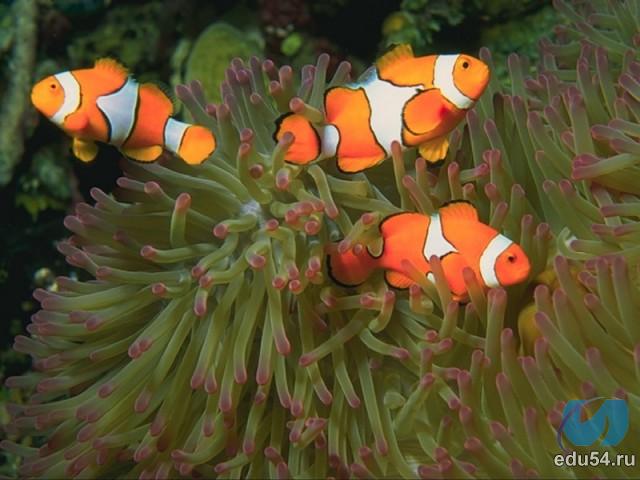 Морские раковины
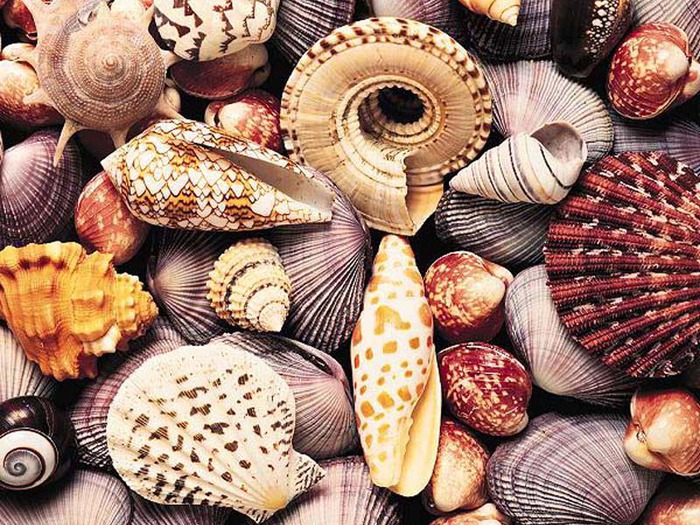 Морская звезда
Морской еж
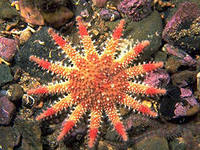 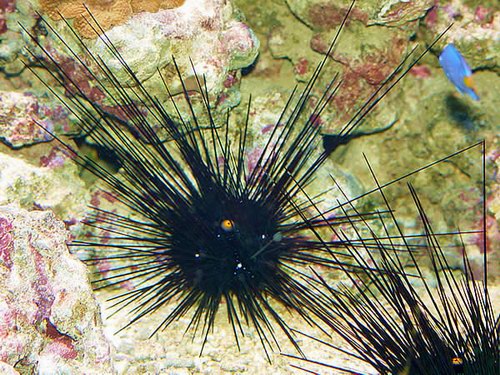 Морской дракон
Крылатка или рыба-зебра
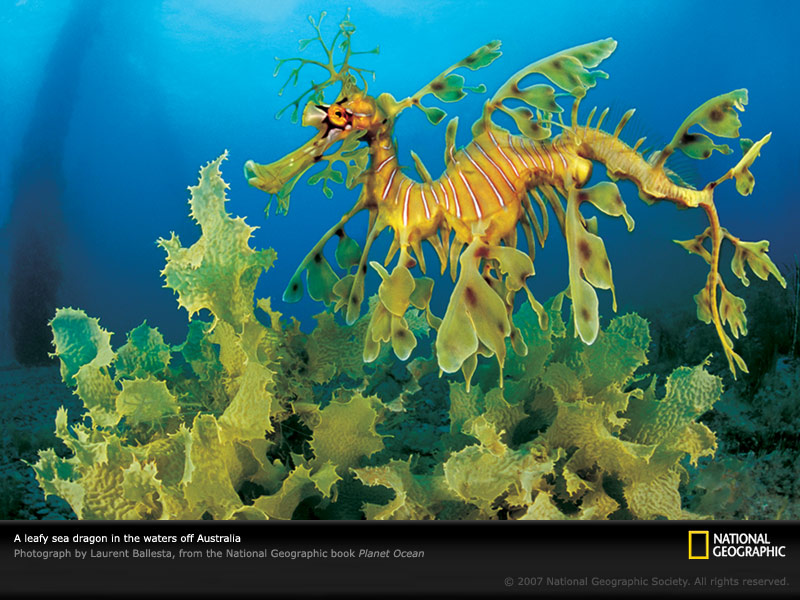 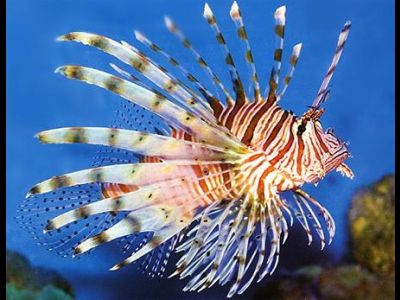 Медуза
Морской конек
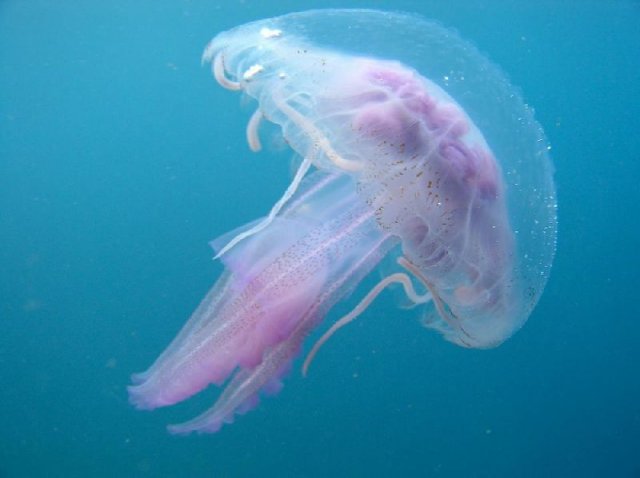 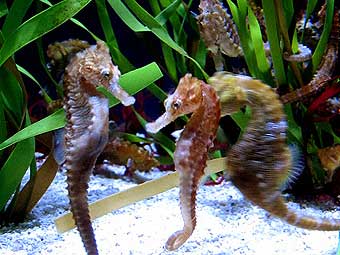 Водоросли
Агар-агар
Морская роза
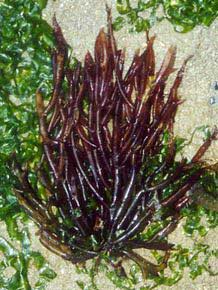 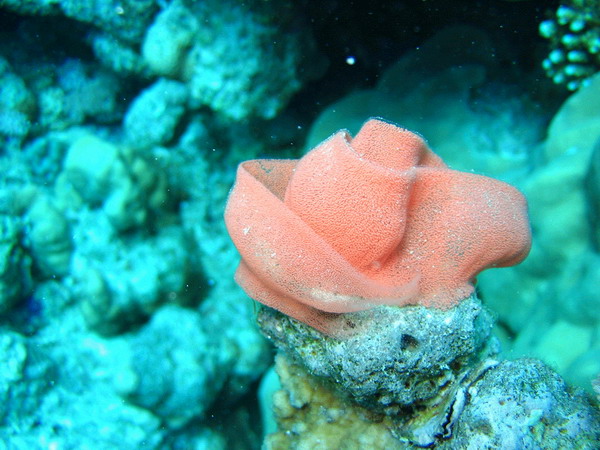 Морская капуста
(Ламинария)
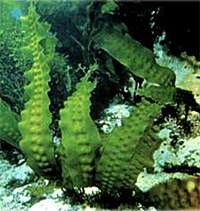 Спирулина
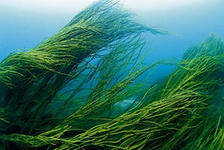